DIVO
 VALENTINO
1895: Parigi
Proiezione del documentario dei fratelli Lumière che riprende l’arrivo di un treno nella stazione di La Ciotat.

Cambiamento rivoluzionario nello statuto della visione.
1906: Cinema narrativo
I temi e i protagonisti del film entrano a far parte dell’immaginario sociale vivendo una DISTANZA RAVVICINATA.
Nascono le prime   Star del cinema
Isadora Duncan
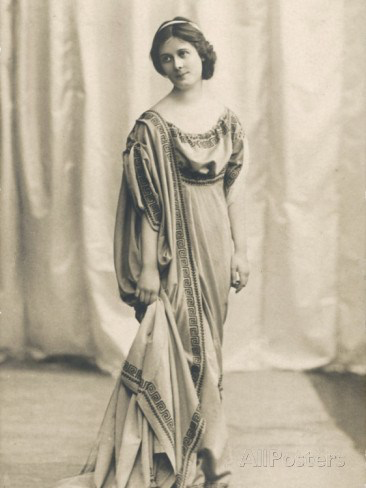 Sarah Bernhardt
NASCITA DIVISMO
La nascita del divismo cinematografico si presentò con un linguaggio indipendente da quello teatrale: l’attore aveva specifiche competenze artistiche , e la sua figura si realizzava in modo semiotico.
DIVO VALENTINO
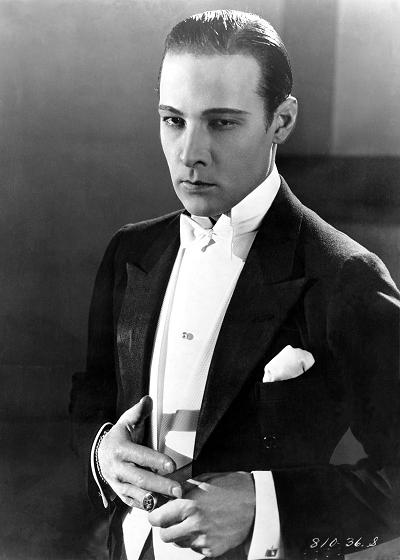 PRIMA STAR DEL CINEMA
ITALIANO
Nato a Catellaneta, in provincia di Taranto nel 1895, fu uno dei più grandi divi del cinema muto della sua epoca, noto anche per esser stato il sex symbol di quegli anni, tanto che gli fu dato l'appellativo di "Latin Lover”.

Si dice che il suo sguardo magnetico incantasse senza possibilità di scampo il pubblico, specialmente quello femminile, che per Valentino stravedeva. 

D'altra parte Valentino ebbe diverse relazioni con uomini che contribuirono al suo successo ad Hollywood. Tra queste, quella con registi e attori di film molto importanti.
Accusato di essere un comune dandy effeminato, corruttore dei costumi, nel 1926 venne insultato celebremente da un giornalista come "piumino per cipria rosa".
Alla costruzione di tale ruolo contribuirono:

      CORPO E ABITO DI SCENA
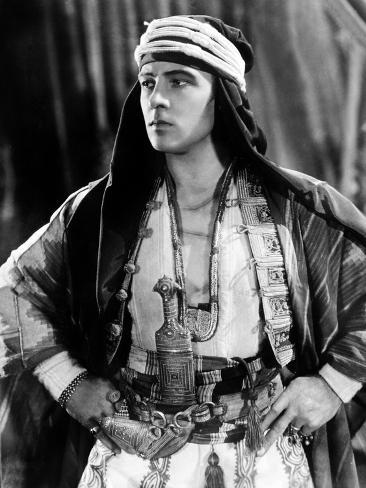 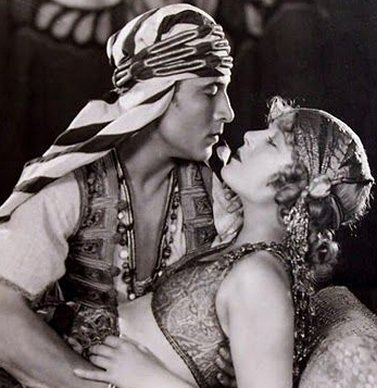 ORIENTALISMO
Sistema di stereotipi culturali che il pensiero europeo ha proiettato su un’entità situata ‘a est’.
Questi stereotipi si fondano su una materia reale come: oggetti, artefatti ed immagini provenienti dal mondo arabo, dall’India e dall’Estremo Oriente.
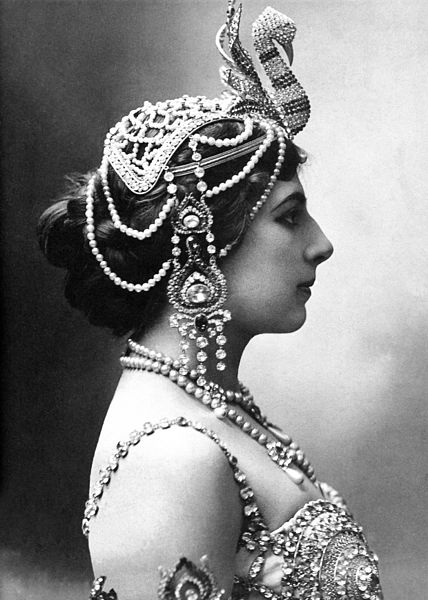 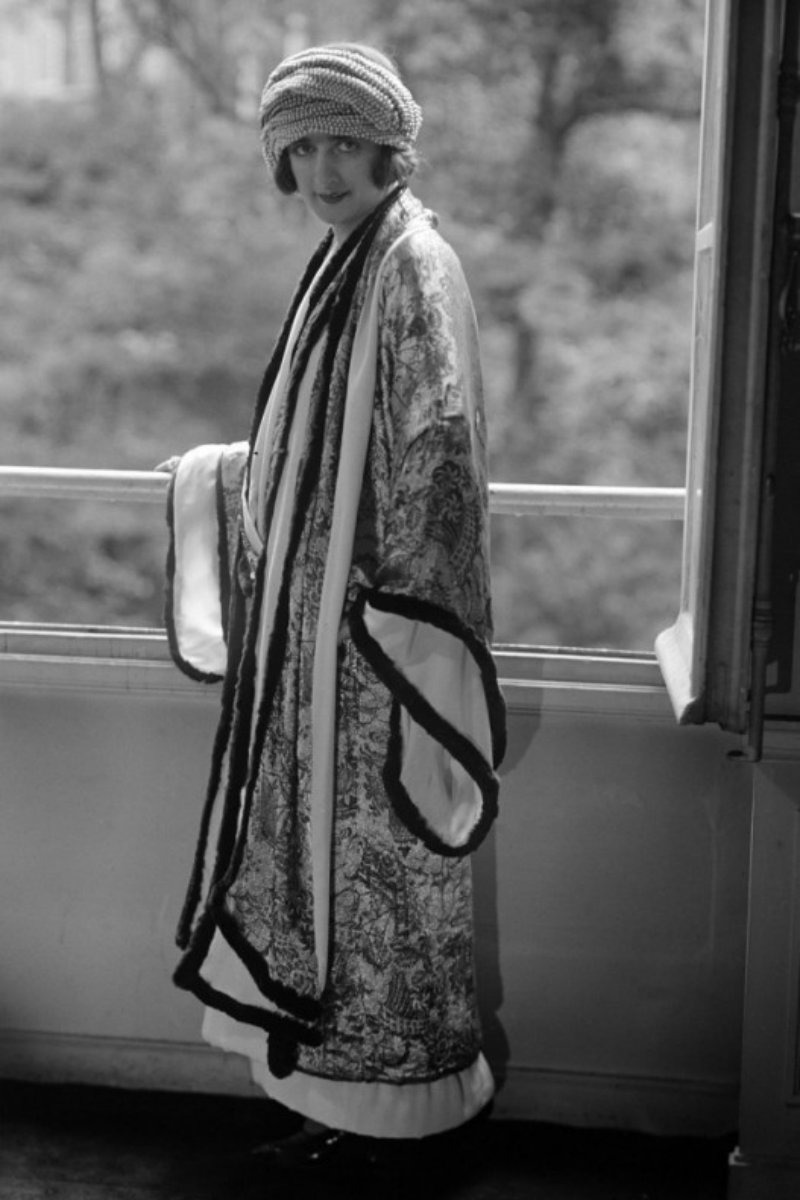 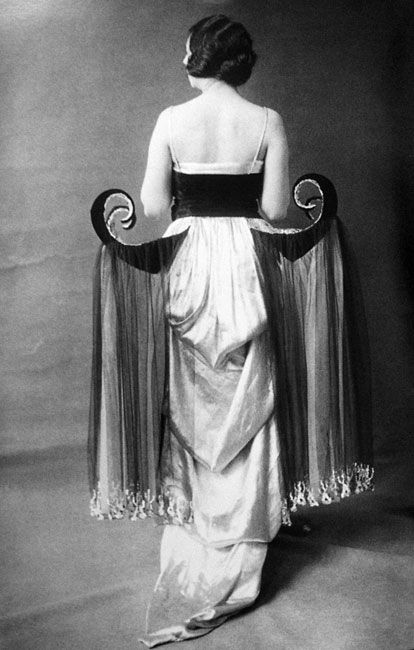 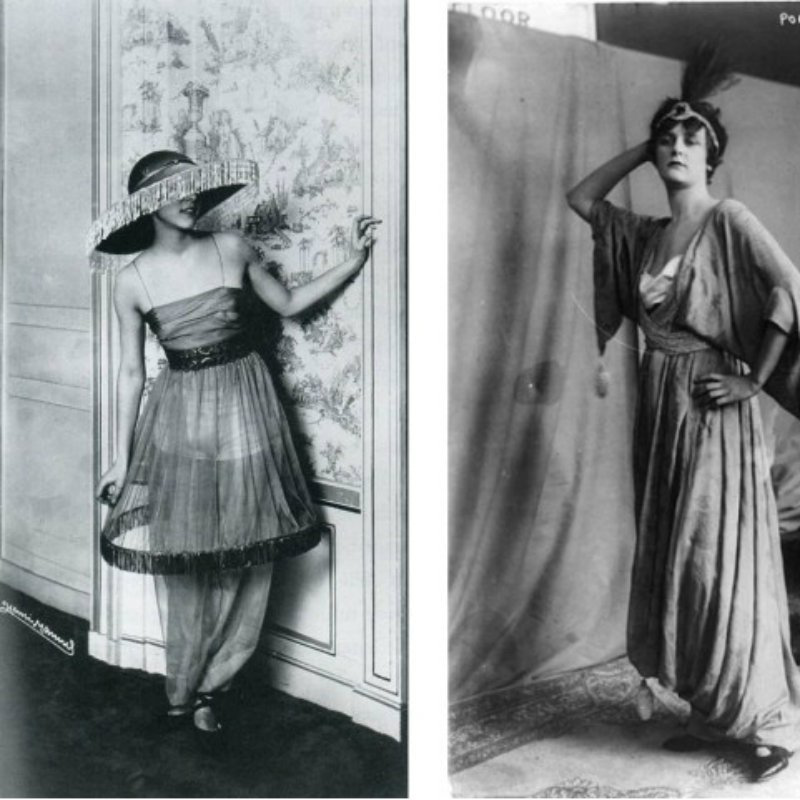 ORIENTALISMO E ART NOUVEAU
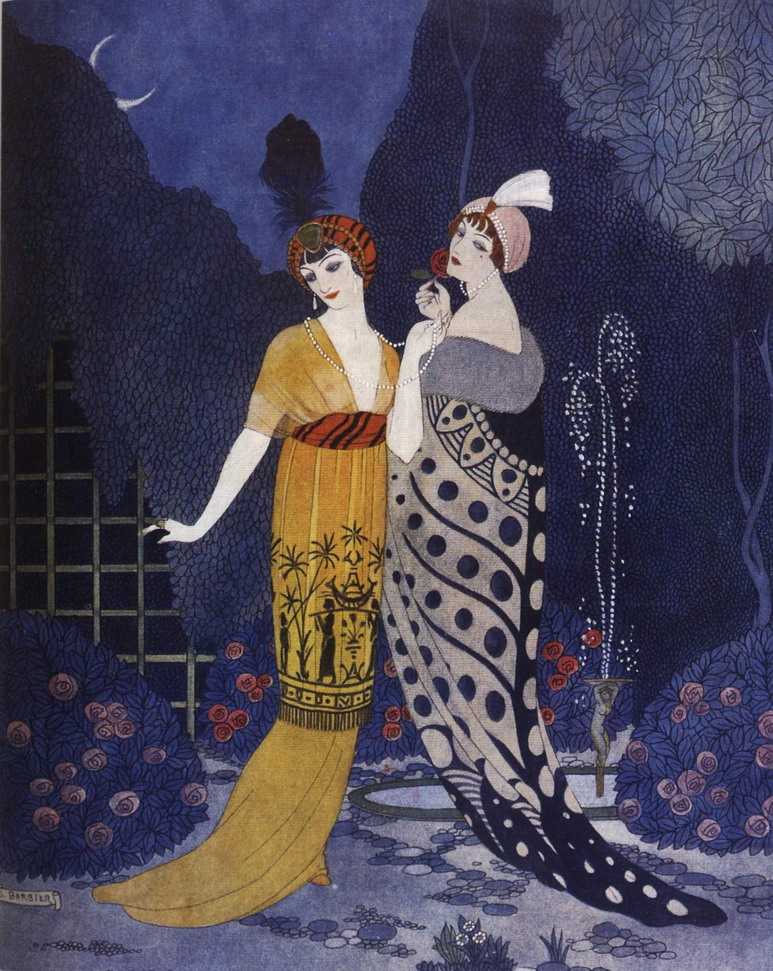 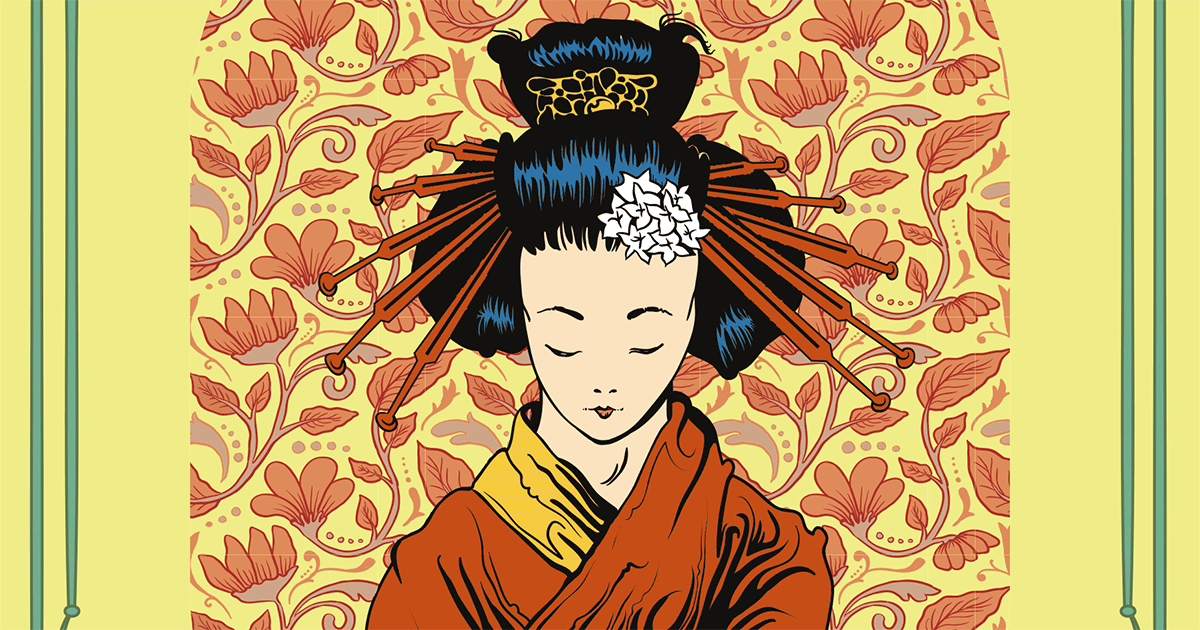 1921: Valentino e Natacha
Oltre ad essere una coppia nella vita privata, lo erano nelle diverse tournée di danza a cui partecipò Valentino. Natacha aveva il ruolo di costumista.
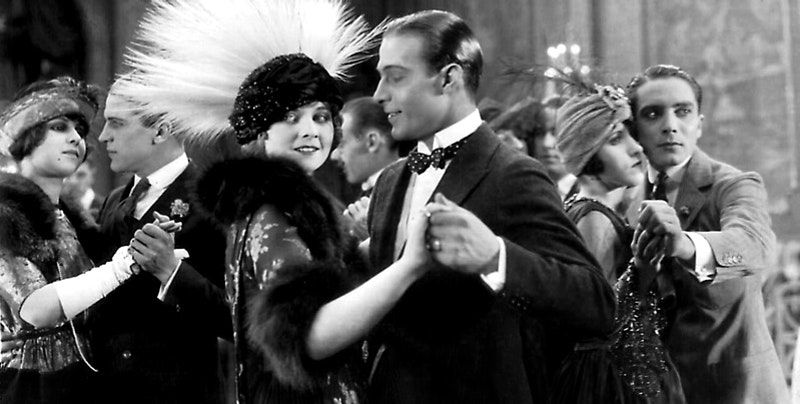 IL CORPO DI VALENTINO
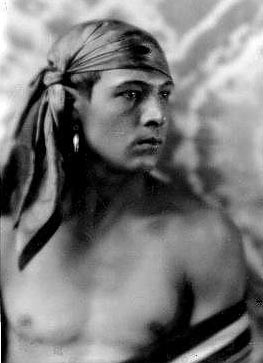 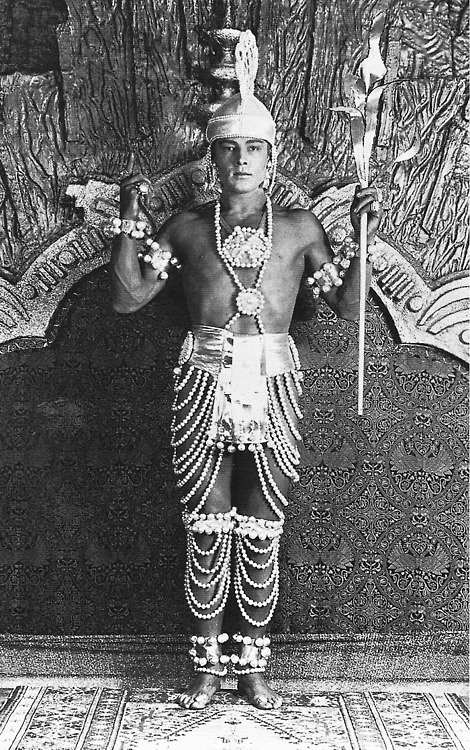 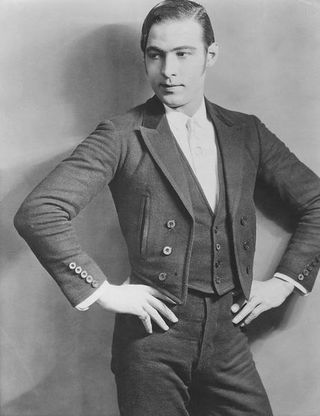 IL BALLO
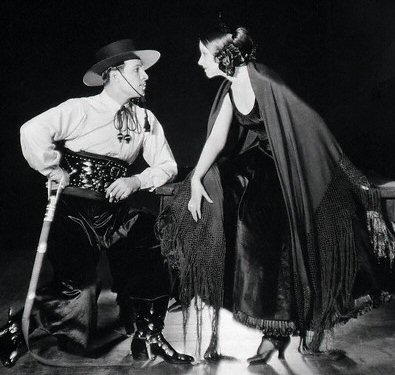 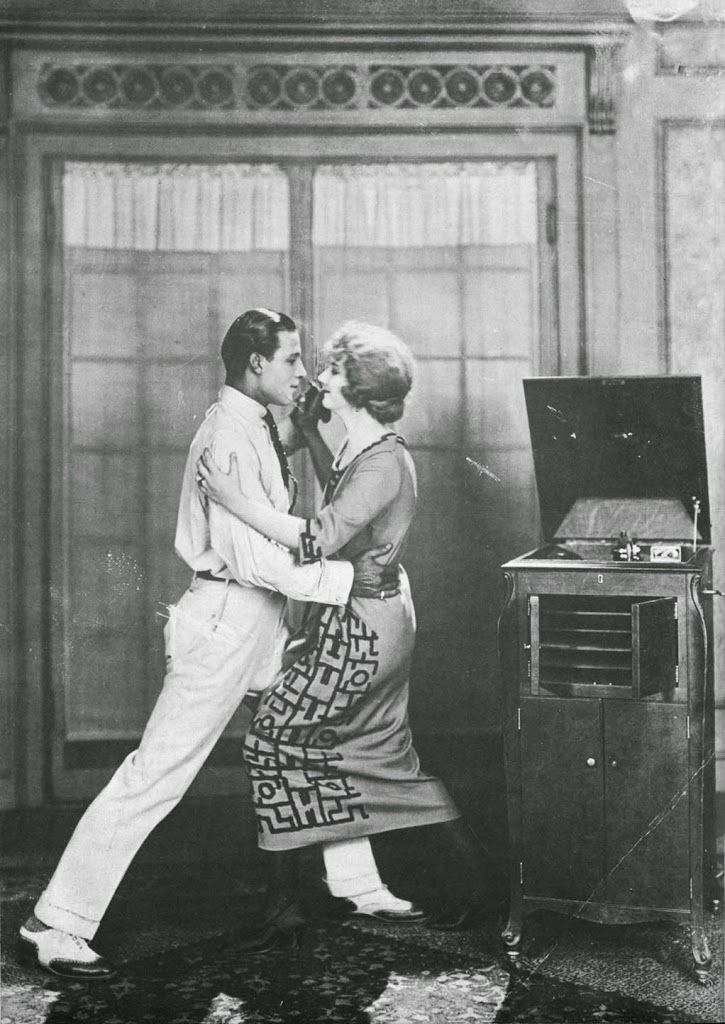 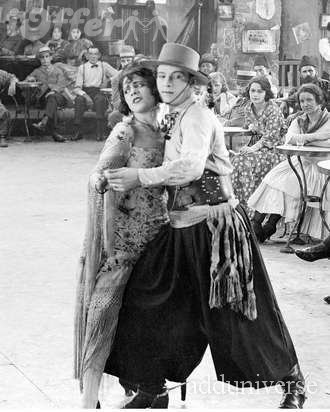 I SEGNI DISTINTIVI
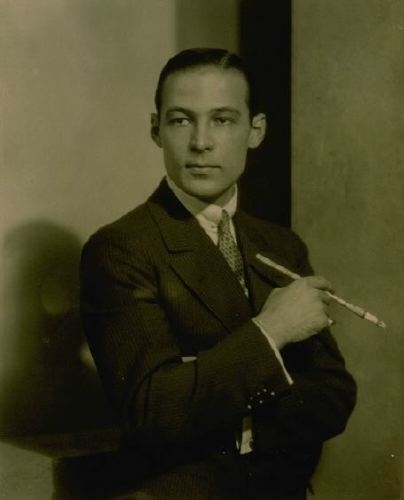 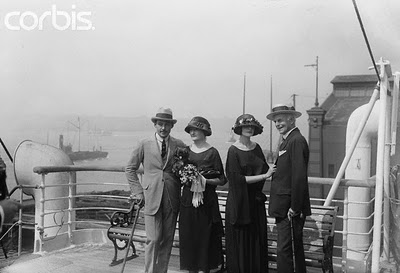 CANE
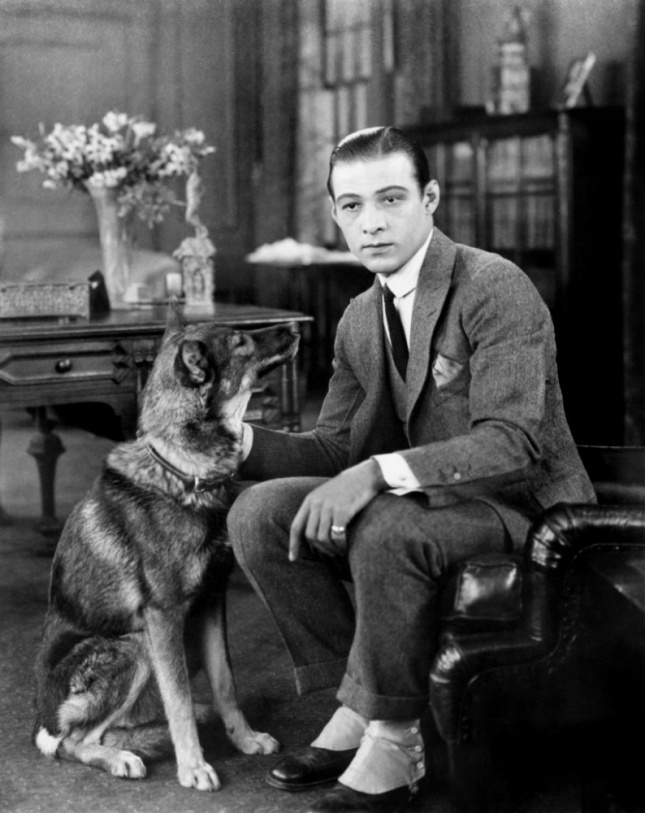 FUMO
VIAGGI
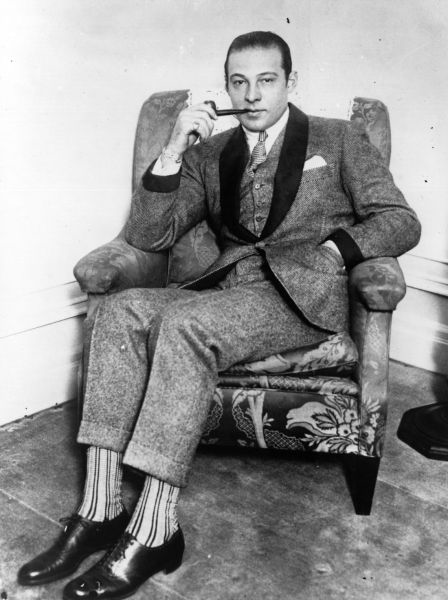 Valentino fu un dandy mediterraneo e una figura queer attraverso il suo linguaggio del corpo mimetico della femminilità che gli permetteva di rappresentare una sessualità ambivalente.